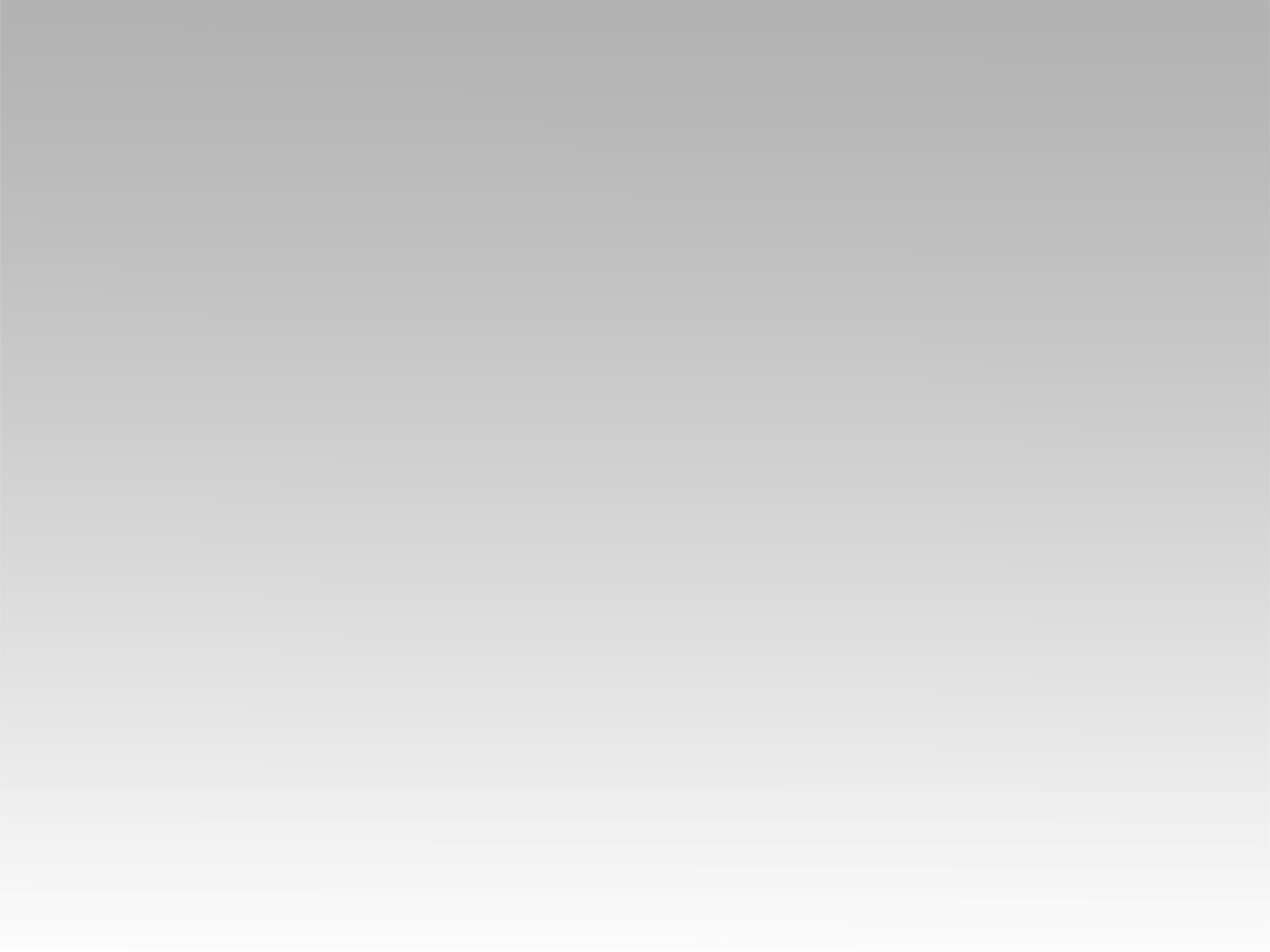 تـرنيــمة
قابل بكل الرضا
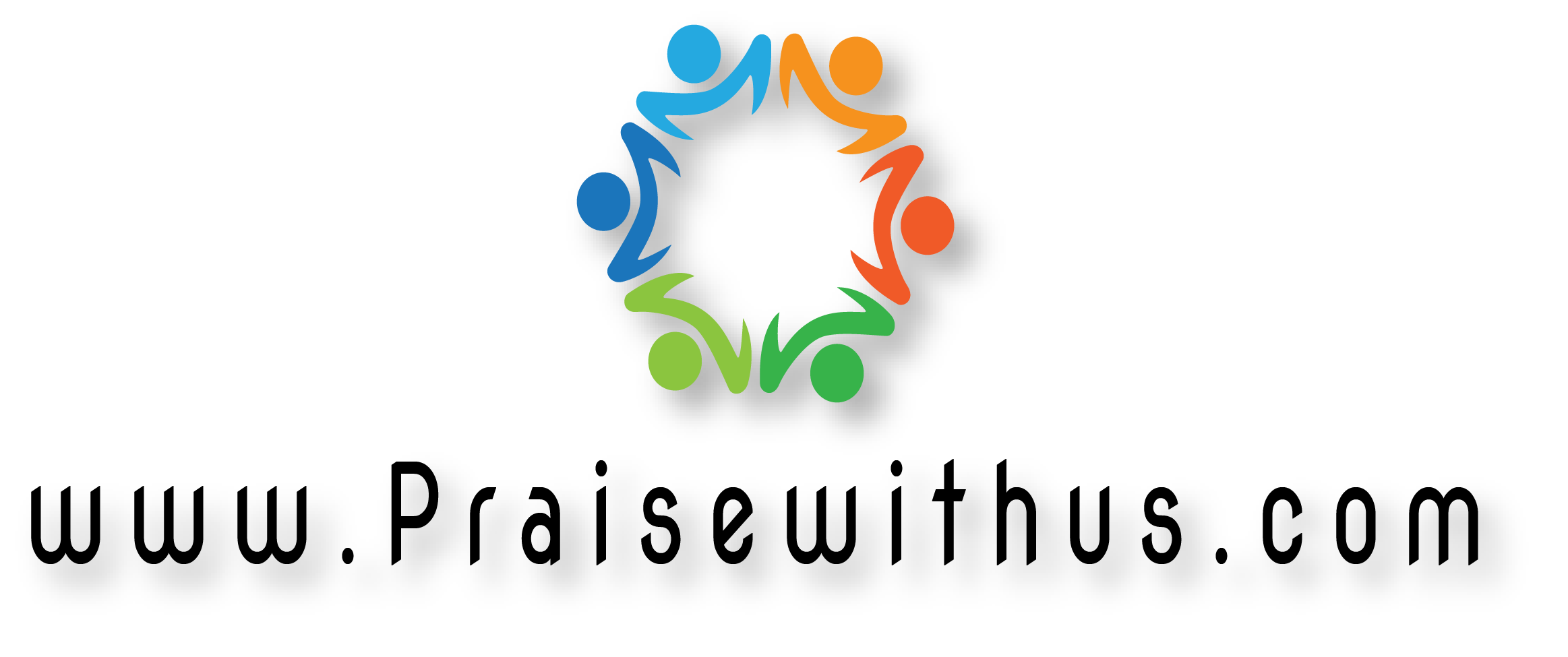 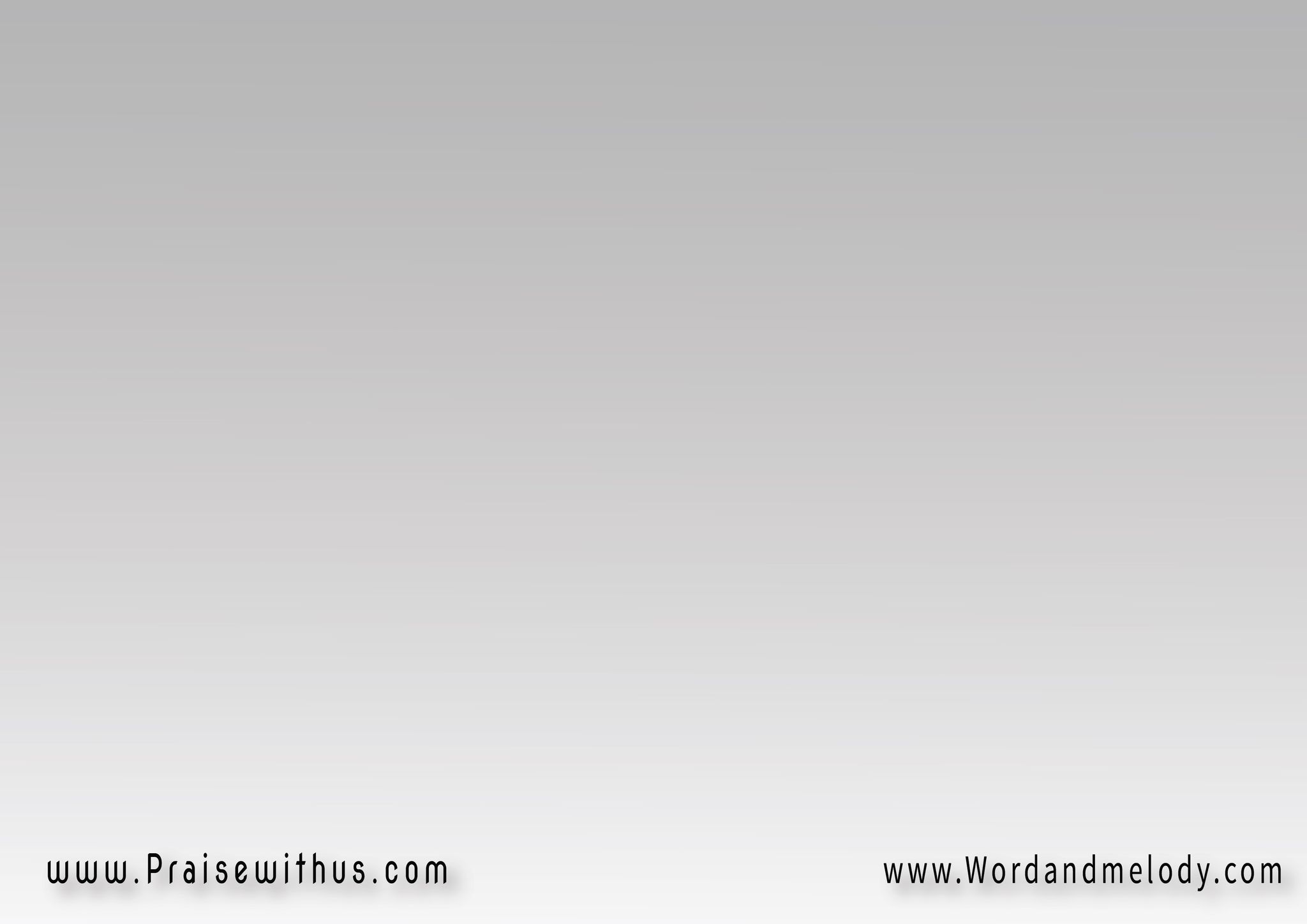 1- 
 ( قابل بكل الرضا دنيتي 
 و ده هو اختياري و دي حريتيوأي شيء مش بيدي فيها اتوجد
 هَاخطيه أو أحتويه في خطتي )2
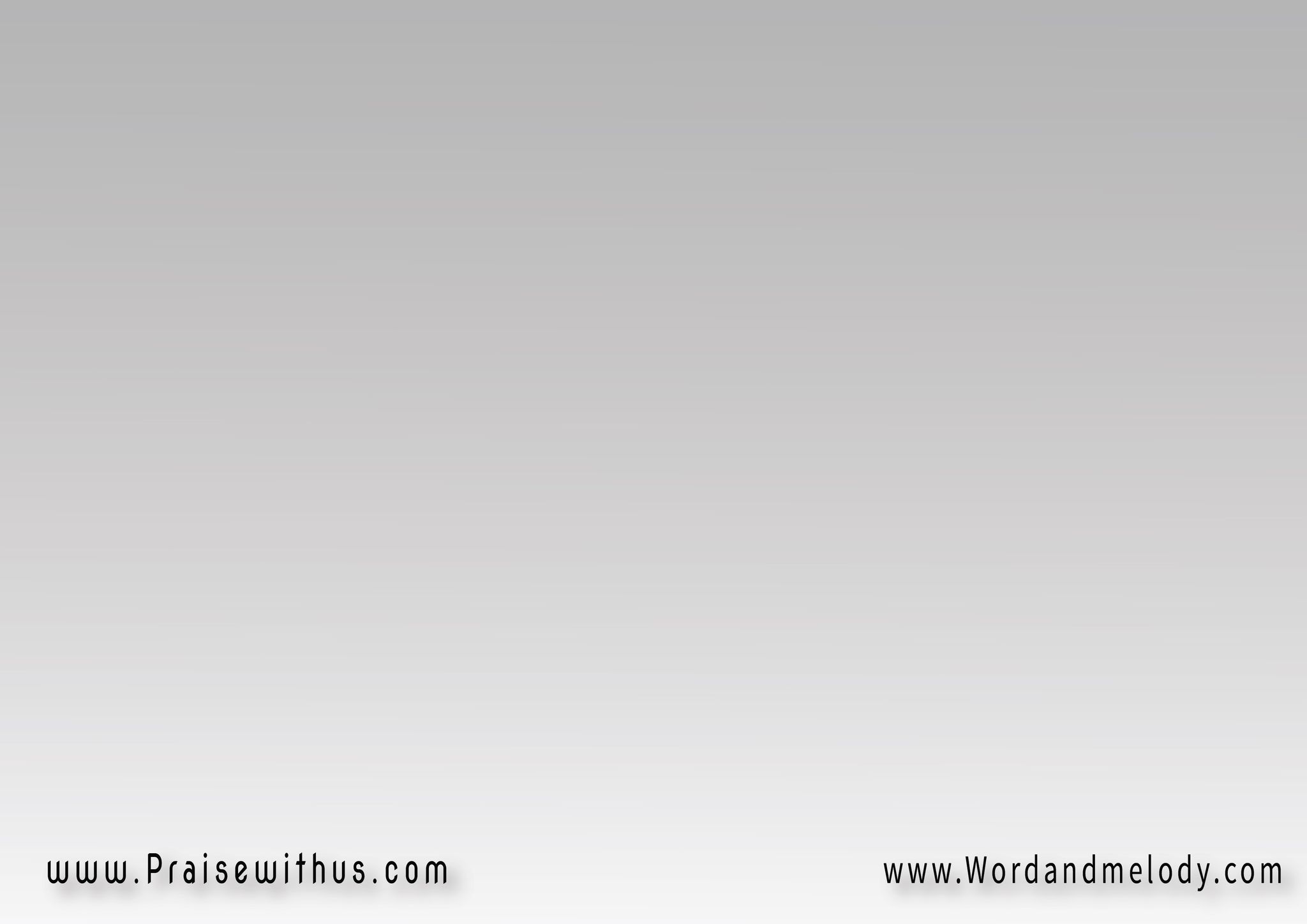 القرار:
 ( فَ عظمة حياتي كلها في اختيار 
 التعلق ب إلهي العظيمأرفع إيديَّ إليه وأختار 
 أفعالي على نغمة: "عظيم " )2
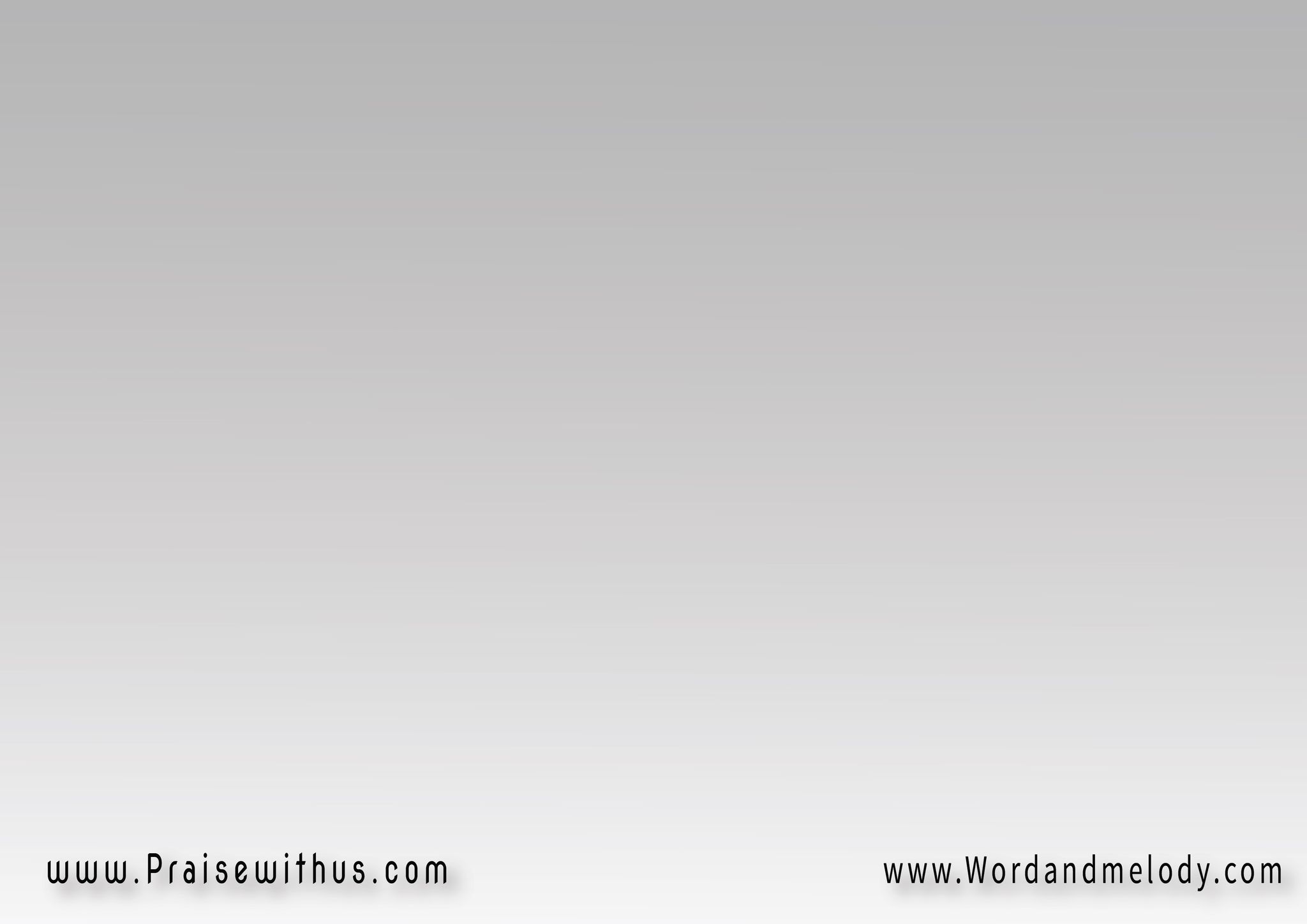 2- 
 ( حريتي لا ف مكان ولا زمن 
 ولا هي من حد كان أو ظروفهي رحبي وجناحي ناحية وطن 
 إن حررتها بعبوري كَ ضيف )2
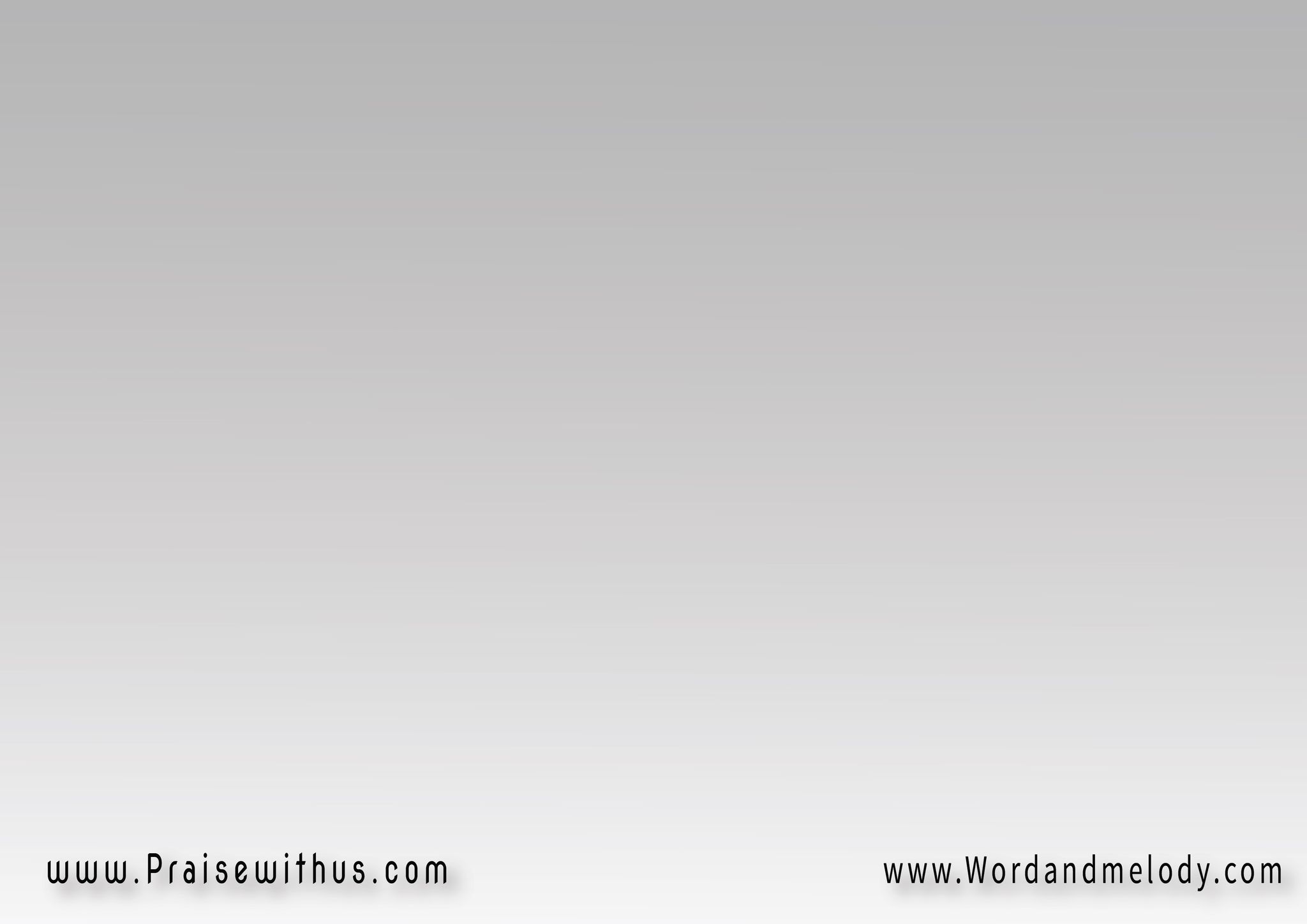 القرار:
 ( فَ عظمة حياتي كلها في اختيار 
 التعلق ب إلهي العظيمأرفع إيديَّ إليه وأختار 
 أفعالي على نغمة: "عظيم " )2
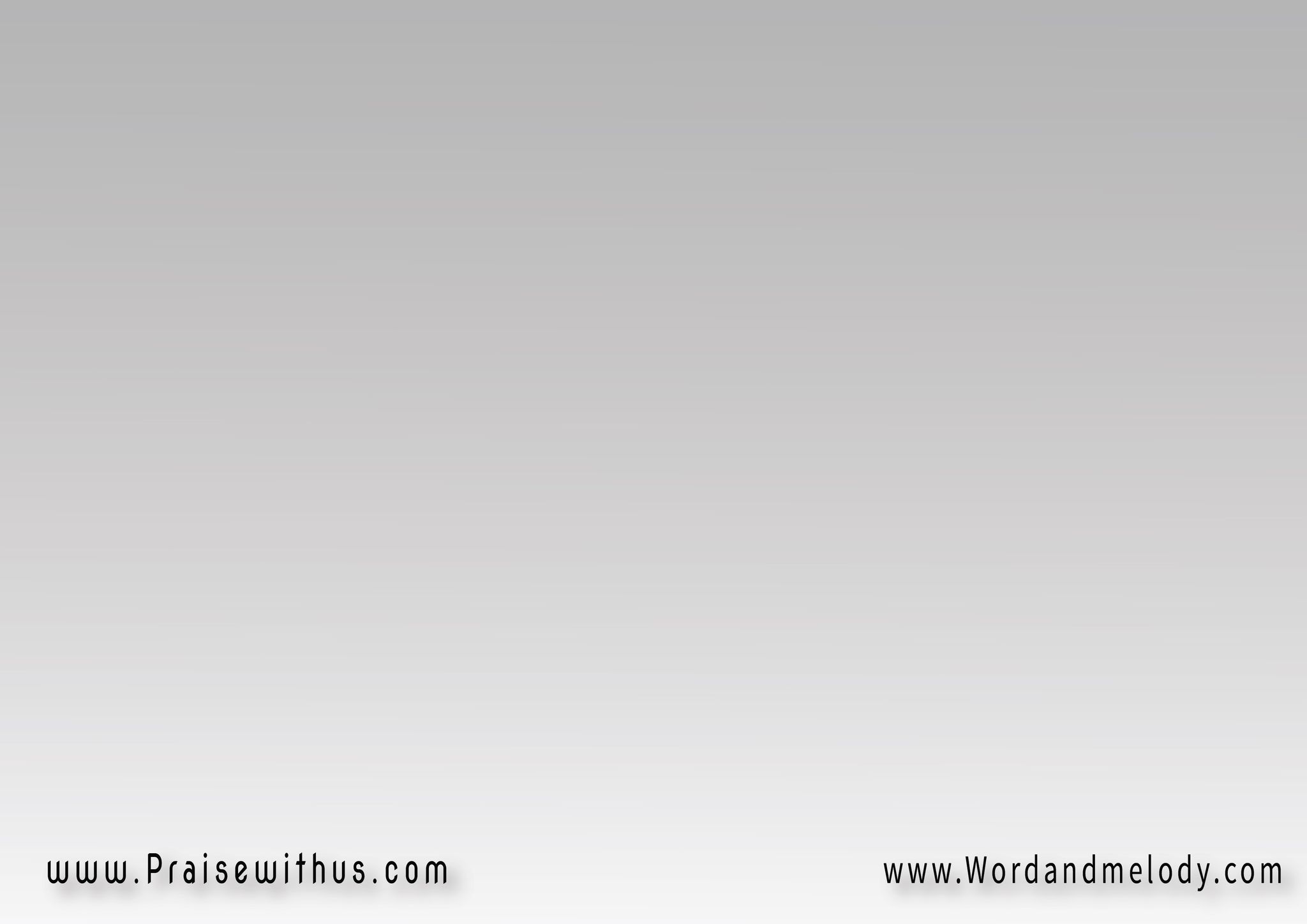 3- 
 ( غيرت اللي قدرت اغيّرُه 
 وقبلت اللي استعصى فَ مَرّوف وش اللي ما في يدي أمَرَّرُه 
إخترت مُرّ الهدوء لأني حُرّ )2
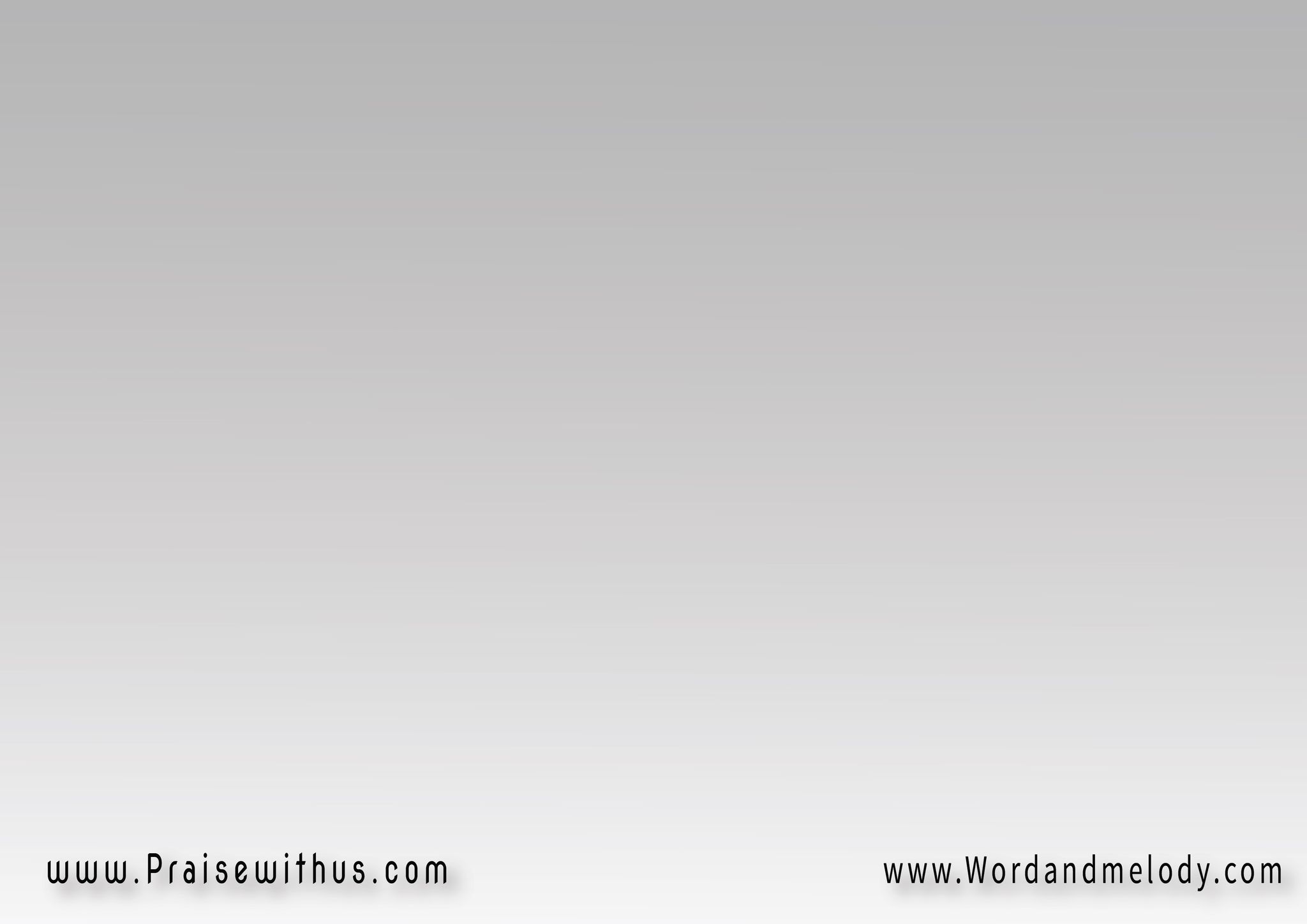 القرار:
 ( فَ عظمة حياتي كلها في اختيار 
 التعلق ب إلهي العظيمأرفع إيديَّ إليه وأختار 
 أفعالي على نغمة: "عظيم " )2
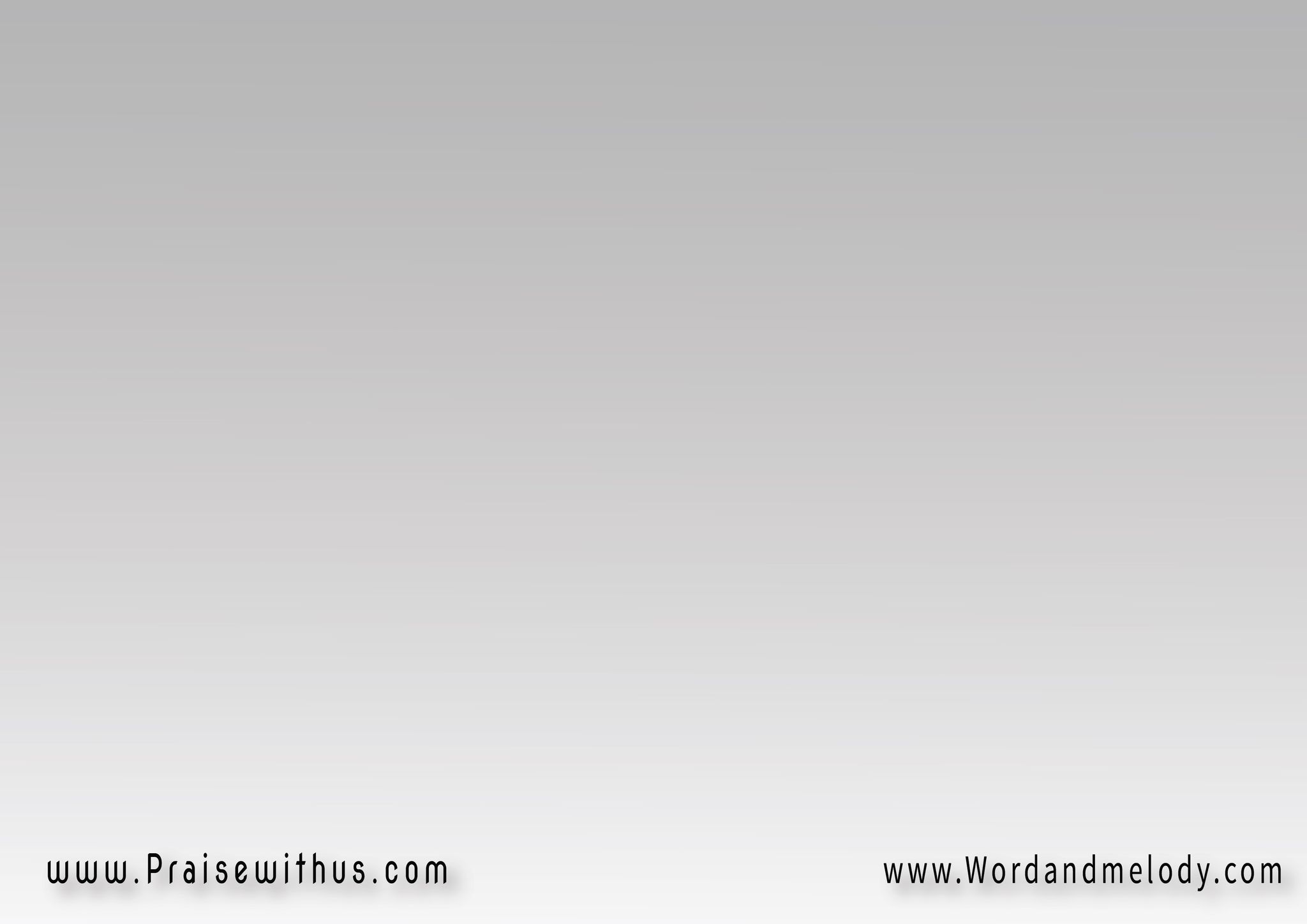 4- 
 ( من رحم المعاناة بَ انطلق 
أيوه أنا وليد العقباتو ياما الجراح فيَّ شقت طرق 
 انطلقت فيها من خنقة الذات )2
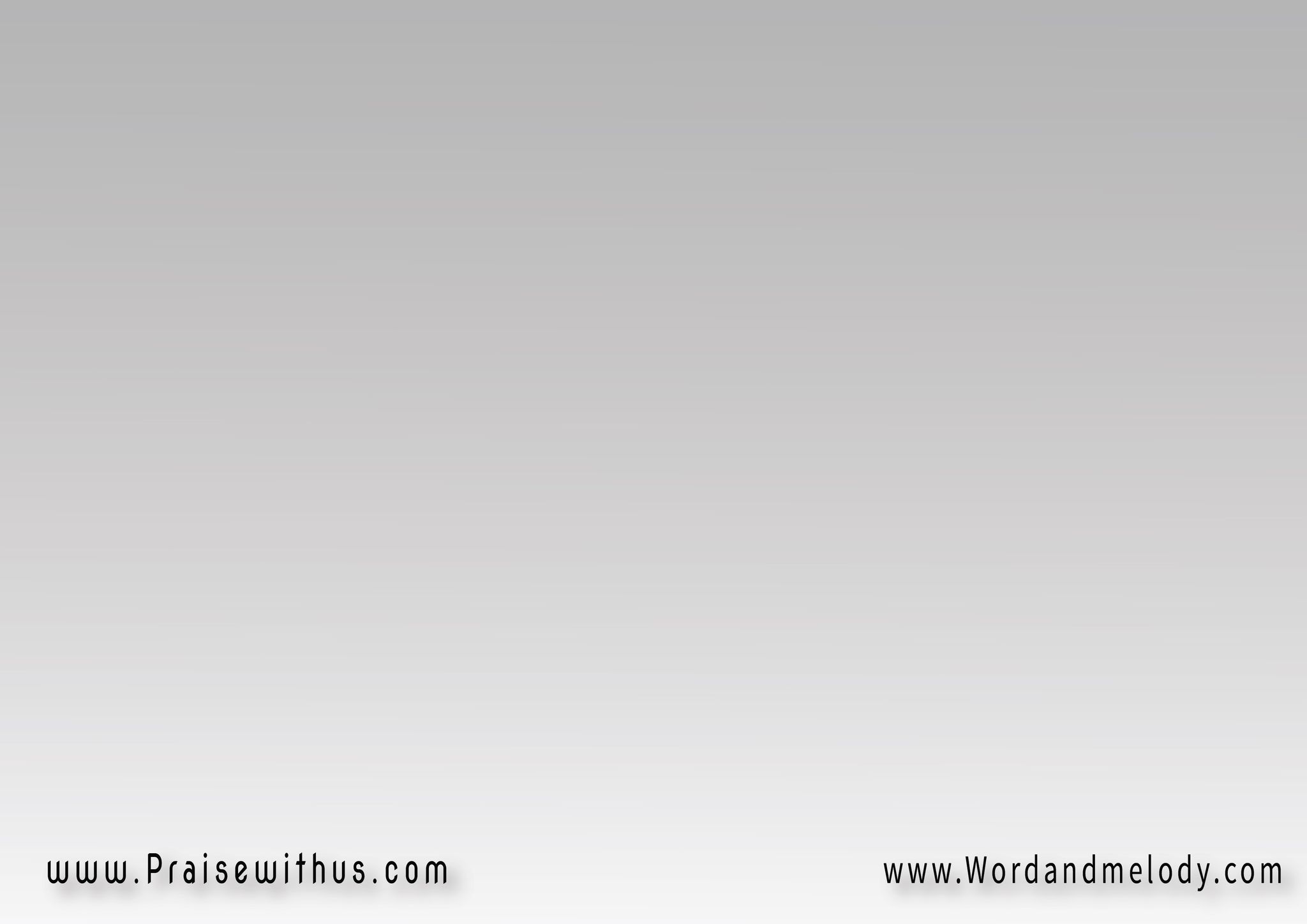 القرار:
 ( فَ عظمة حياتي كلها في اختيار 
 التعلق ب إلهي العظيمأرفع إيديَّ إليه وأختار 
 أفعالي على نغمة: "عظيم " )2
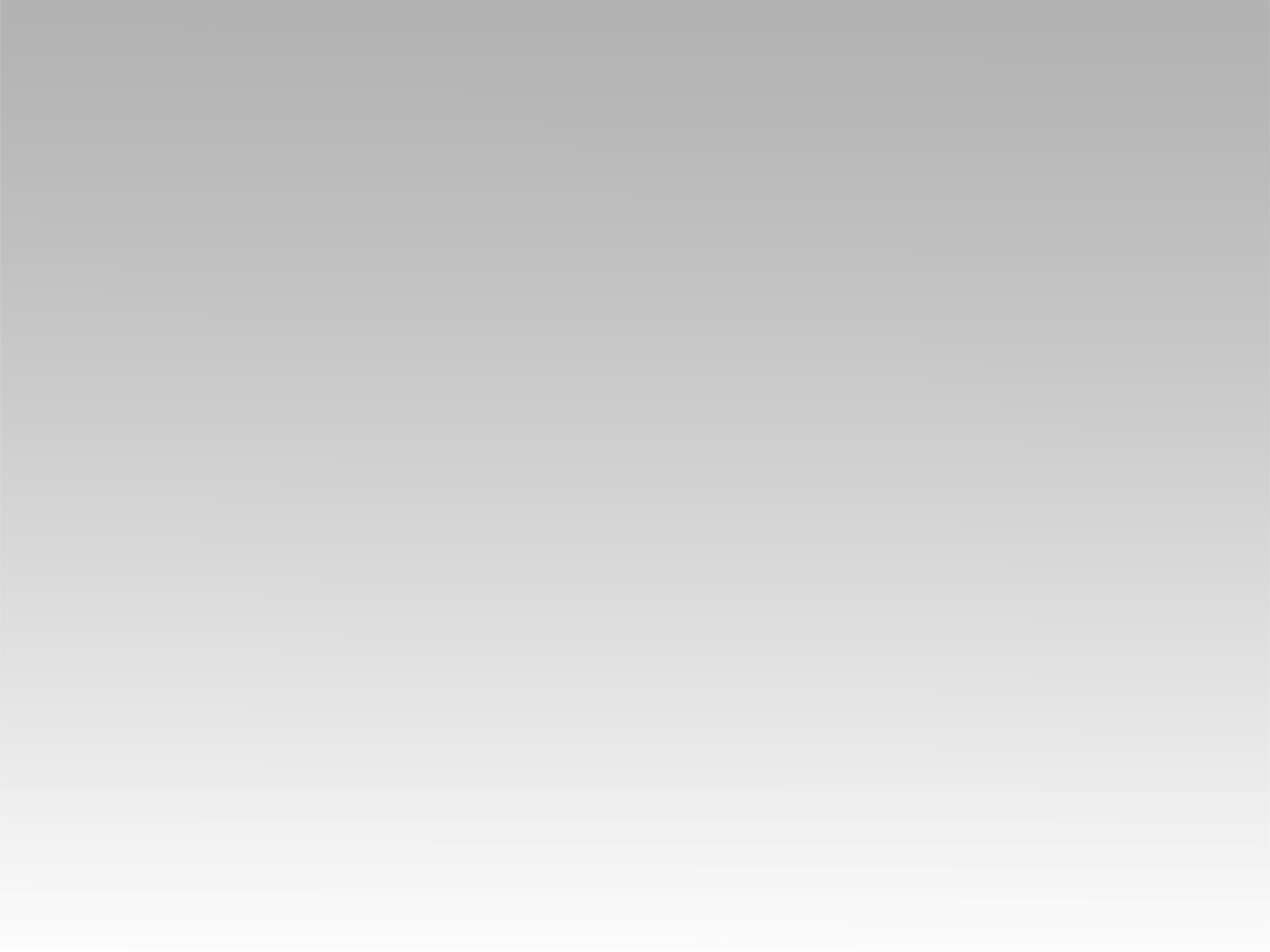 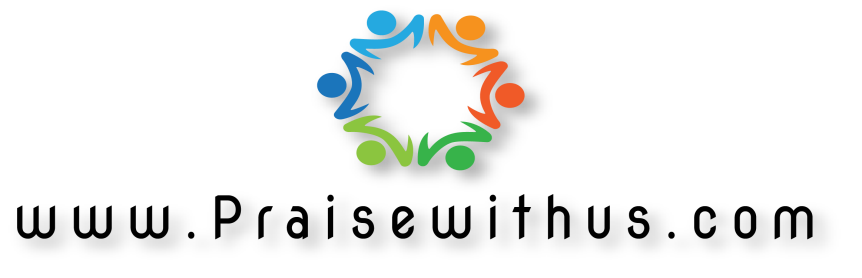